AGENDA ITEM NO. 8October 25, 2013
EXECUTIVE OFFICER’S REPORT
Personnel
Central Valley Flood Protection Plan
Basin-Wide Feasibility Studies
Rural Levee Repair Criteria (RLRC)
Urban Level of Protection (ULOP)
Flood System Improvement Projects (including former EIP projects)
Knights Landing Ridge Drainage District (KLRDD) – Ridge Cut East Levee
Levee District 1 – Lower Feather River Setback at Star Bend
Sacramento Area Flood Control Agency (SAFCA)
San Joaquin Area Flood Control Agency (SJAFCA)
Sutter Butte Flood Control Agency (SBFCA)
Three Rivers Levee Improvement Authority (TRLIA)
West Sacramento  Area Flood Control Agency (WSAFCA)
2
EXECUTIVE OFFICER’S REPORT
Other Major Proposals / Projects 
Caltrans, State Route 65 Bypass
Sacramento Regional Transit Light Rail Extension Project
Delta Stewardship Counsel
Small Erosion Repair Program (SERP)
State Water Resources Control Board, Delta Methyl Mercury
USBR / Shasta Lake Water Resources Investigation
San Joaquin River Restoration Program
DWR’s Contract Services
Federal Advocacy Trip to Washington D.C.
California High Speed Rail
Enforcement Report
3
QUESTIONS
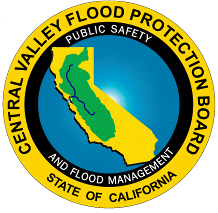 4